26.11.2019
«Пиковая дама». Место повести в контексте творчества Пушкина
История создания произведения
Сюжет «Пиковой дамы» был подсказан Пушкину молодым князем Голицыным, который, проигравшись, вернул себе проигранное, поставив деньги по совету бабки на три карты, некогда подсказанные ей Сен-Жерменом. Эта бабка — известная в московском обществе «усатая княгиня» Н. П. Голицына, урождённая Чернышёва, мать московского губернатора Д. В. Голицына.

Повесть в манере Гофмана и Нодье писалась Пушкиным, по-видимому, осенью 1833 года в Болдине. Рукописный текст не сохранился. Опубликована во 2-м номере «Библиотеки для чтения» за 1834 год и, по дневниковой записи автора, имела недюжинный успех у читающей публики: «Моя „Пиковая дама“ в большой моде. Игроки понтируют на тройку, семерку, туза» (апрель 1834).
Критика о повести «Пиковая дома»
Виссарион Григорьевич Белинский
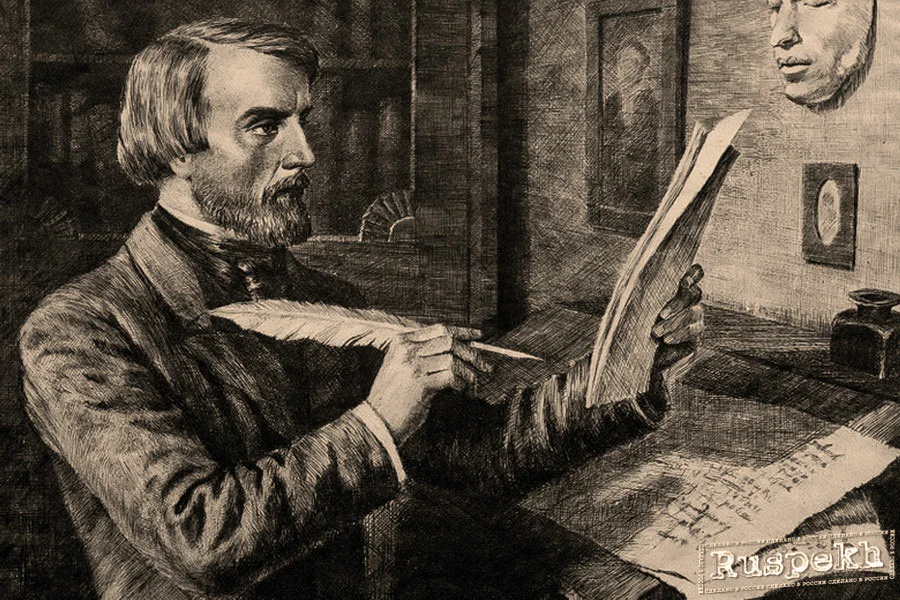 ..«Пиковая дама» — собственно не повесть, а мастерский рассказ. В ней удивительно верно очерчена старая графиня, её воспитанница, их отношения и сильный, но демонически-эгоистический характер Германна. Собственно это не повесть, а анекдот: для повести содержание "Пиковой дамы" слишком исключительно и случайно. Но рассказ - повторяем - верх мастерства...
Критика о повести «Пиковая дома»
Федор Михайлович Достоевский
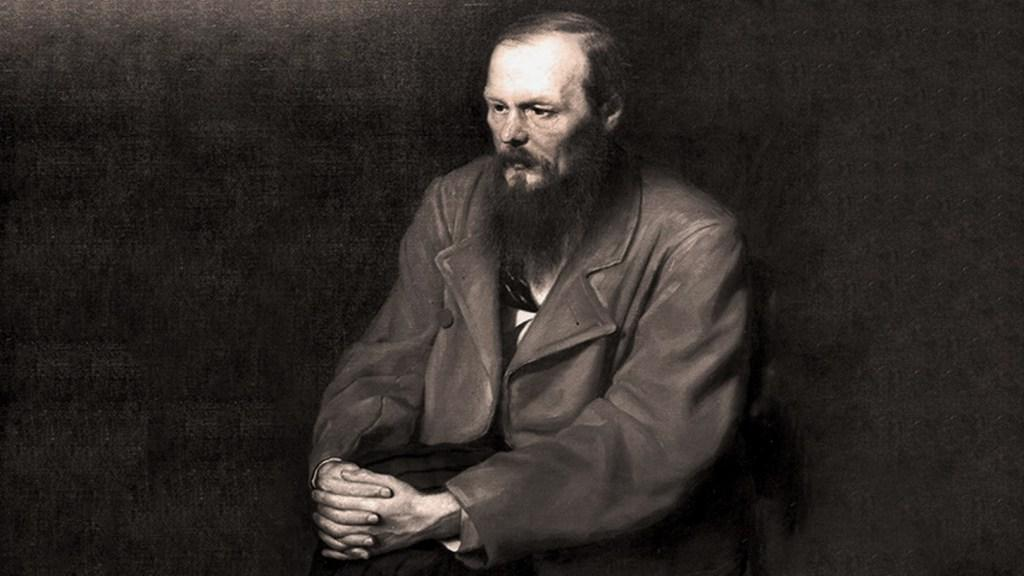 ...Пушкин... написал «Пиковую даму» – верх искусства фантастического. И вы верите, что Герман действительно имел видение..., а между тем в конце повести, то есть прочтя ее, Вы не знаете, как решить: вышло ли это видение из природы Германа или действительно он один из тех, которые соприкоснулись с другим миром, злых и враждебных человечеству духов. <…> Вот это искусство!..
В 1761 г. Екатерина Вторая запретила азартные игры, основанные на математическом расчёте и сообразительности игрока: бридж, преферанс, вист, винт. Это коммерческие игры. Случай в них присутствует в меньшей степени. Есть азартные игры. В них успех зависит от случая, удачи, например: баккара, макао, покер. В конце 19 в. Популярными стали такие игры, как штосс, баккара, виктория, макао. Тогда самой сложной игрой в России считался винт, а в Европе – ломбер.
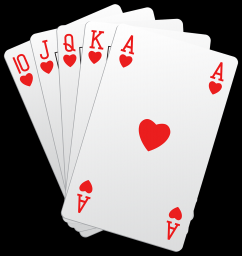 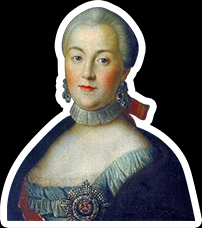 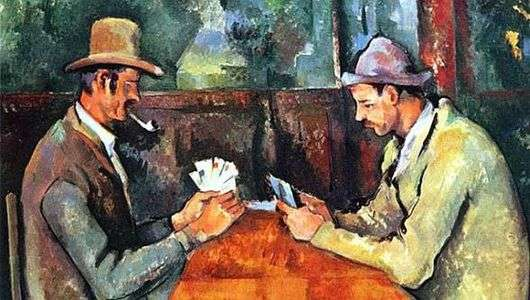 Поль Сезанн «Игроки в карты»
Игральные карты
Екатерина Великая
Александр Сергеевич Пушкин был заядлым азартным игроком. Увлечение азартными играми в то время было всепоглощающим для поэта – огромное количество приводов в жандармерию, доносов Бенкердорфу и не меньшее количество неприятностей, последовавших за этим. В 1829 году Александр Сергеевич прибыл в Москву и в этом же году он попал в список картежников в жандармерии. В карточных кругах Пушкин был известен как банкомет – игрок, который ставил огромные суммы и «держал» банк. Играл поэт много и азартно - некоторое время даже ходила шутка о том, что Пушкин сменил Музу на Муху.
В игре Александр Сергеевич не очень везуч - то и дело проигрывал целые состояния. Однажды, играя с дворянином Загряжским, поэт проиграл сначала все свои деньги, а затем поставил на кон пятую главу из «Евгения Онегина» и, проиграл… Такая ставка ценилась очень высоко – писатели и поэты получали примерно 25 рублей ассигнациями за написанную строку. К счастью, следующей ставкой Пушкина была пара пистолетов, при помощи которой он смог отыграть и рукопись, и свои деньги. Не смотря на весьма солидный доход, который Пушкин получал на содержание за писательский труд, из картежных подвигов денег постоянно не хватало.
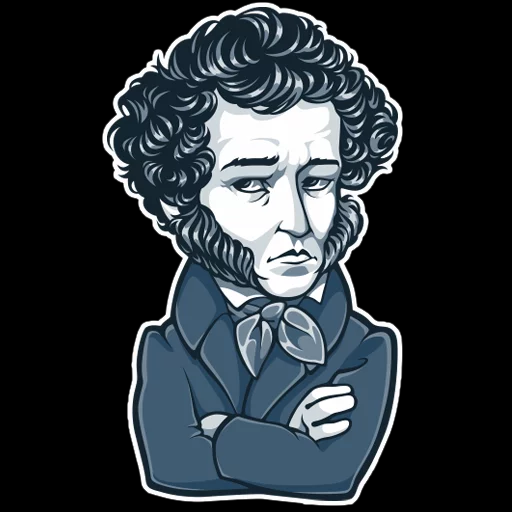 Правила игры в штосс
В игре принимали участие двое игроков. Один из играющих – «банкомет» первым объявлял ставку. Второй игрок – «понтер» заявлял, на какую сумму денег он играет. При этом «банкомет» мог играть «мирандолем» (не увеличивать начальную ставку) или «поставить на руте» (увеличить ставку). Ставка, которая увеличивалась вдвое, называлась «пароли», увеличенная вчетверо – «пароли-де».

После того как все ставки были сделаны, «понтер» называл карту, на которую он ставил. «Банкомет» начинал «метать банк»: раскладывал колоду направо и налево. Если указанная карта ложилась справа от «банкомета», то банк забирал он, когда слева – то «понтер».
Образ Германна в повести «Пиковая дама»
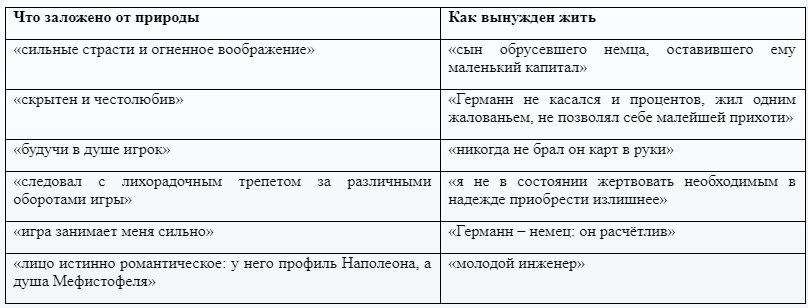 Какие выводы можно сделать на основе таблицы?
Зачем Германну деньги?
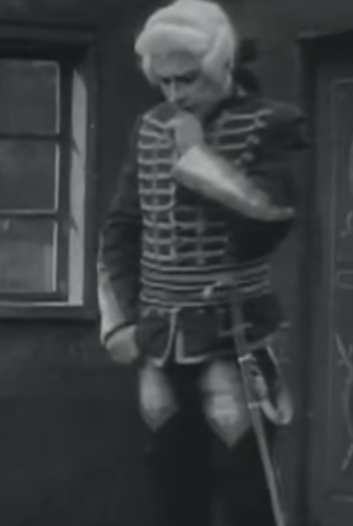 …убеждён в необходимости упрочить свою независимость», с помощью денег он хочет добиться «покоя и независимости». Это путь наверх, средство выдвижения из неизвестности. А это свидетельствует о гордыне
Какова цель жизни Германна?
покой и независимость
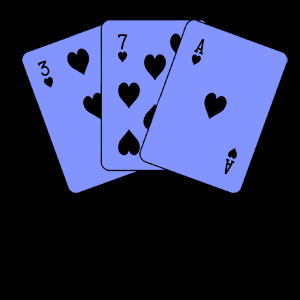 Павел Бирюков в роли Германна (1910)
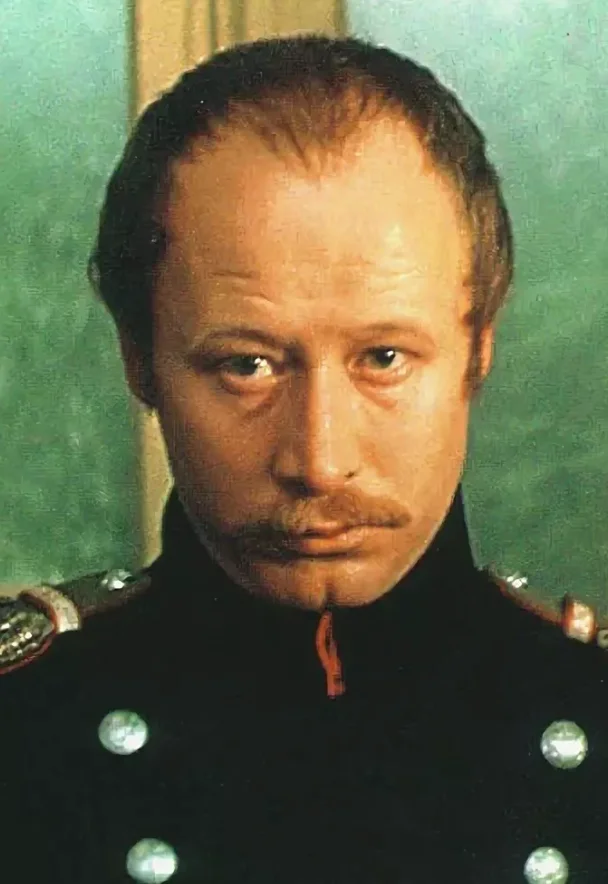 Пути приобретения богатства
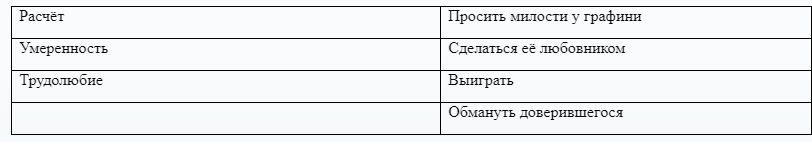 Какой путь труднее?

- Какой путь кажется Германну наиболее перспективным?

- С чем играет Германн в своей жизни?
Виктор Проскурин в роли Германна (1982)
В какой момент автор нарушает хронологию событий?
Какой сон видит Германн? Какова роль этого сна в сюжете?
Германн, пытаясь узнать тайну, преступает нравственный закон? Какой?
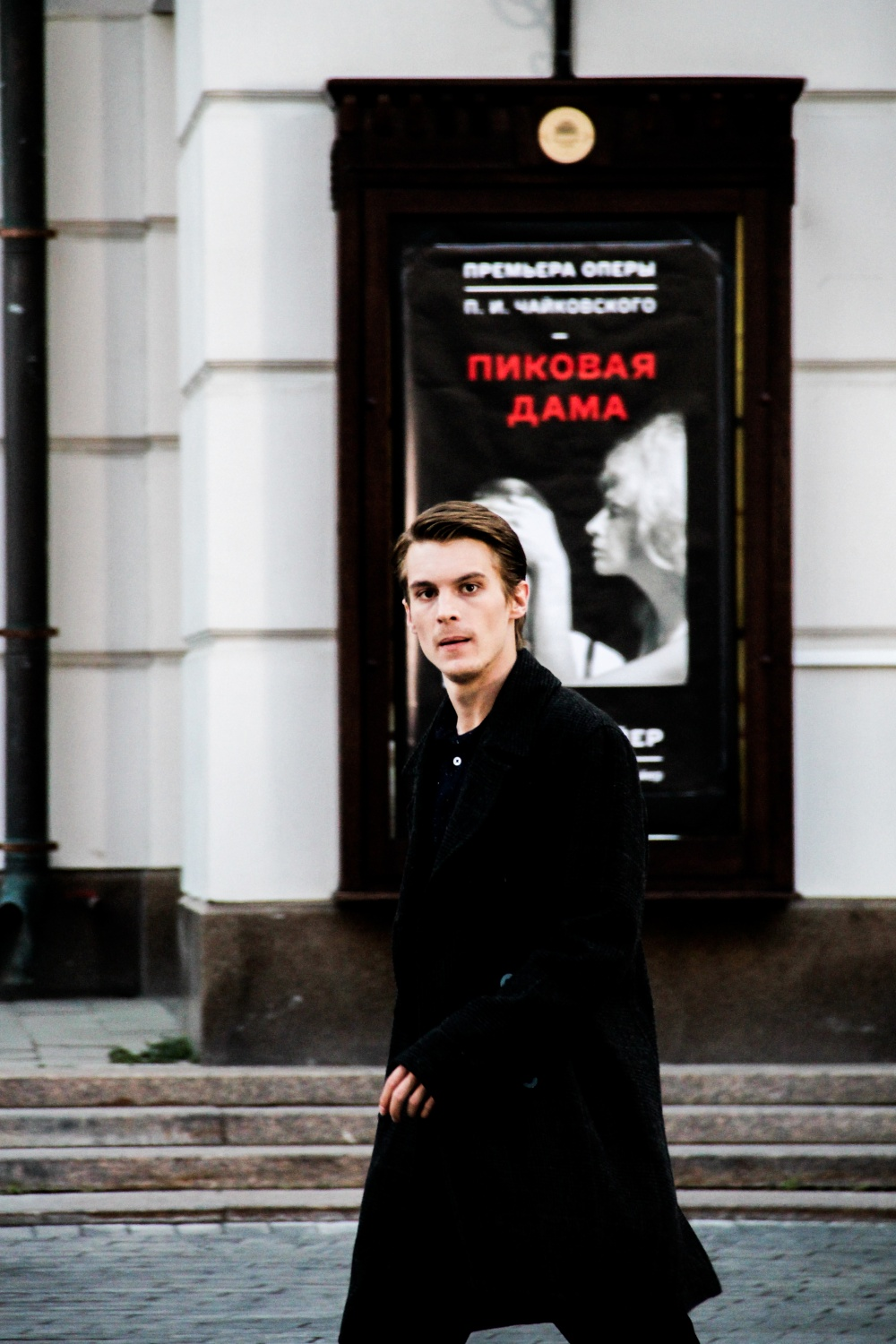 Иван Янковский в роли Германна (2016)